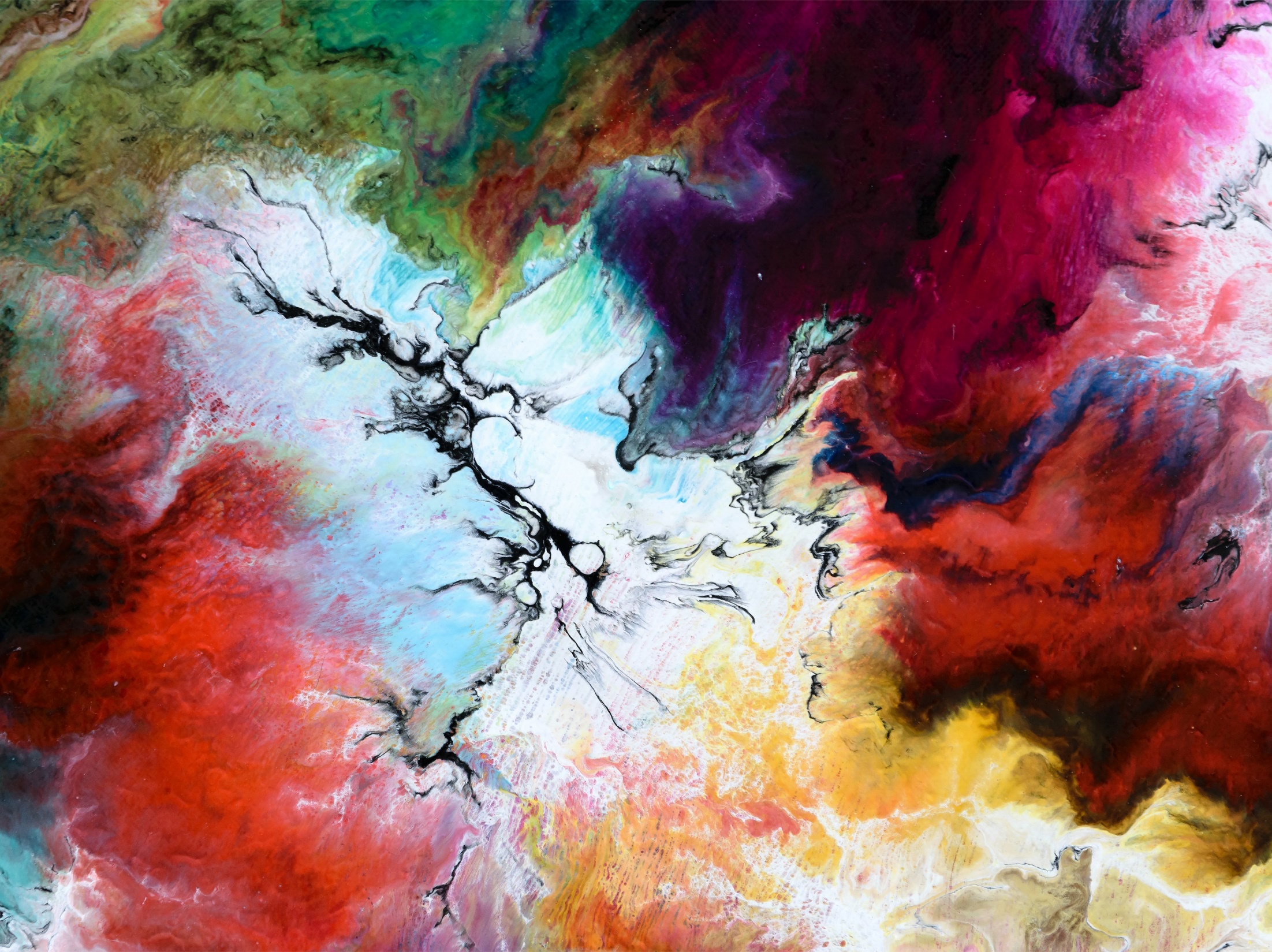 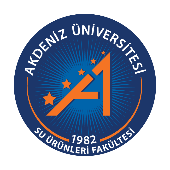 Verilerden Eyleme: İklim Değişikliğinin Antalya Kıyı Suları Üzerindeki Etkilerinin İncelenmesi
Doç.Dr. Olgaç GÜVEN
E-mail: olgac@akdeniz.edu.tr
GSM: 0 (532) 789 59 63
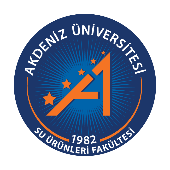 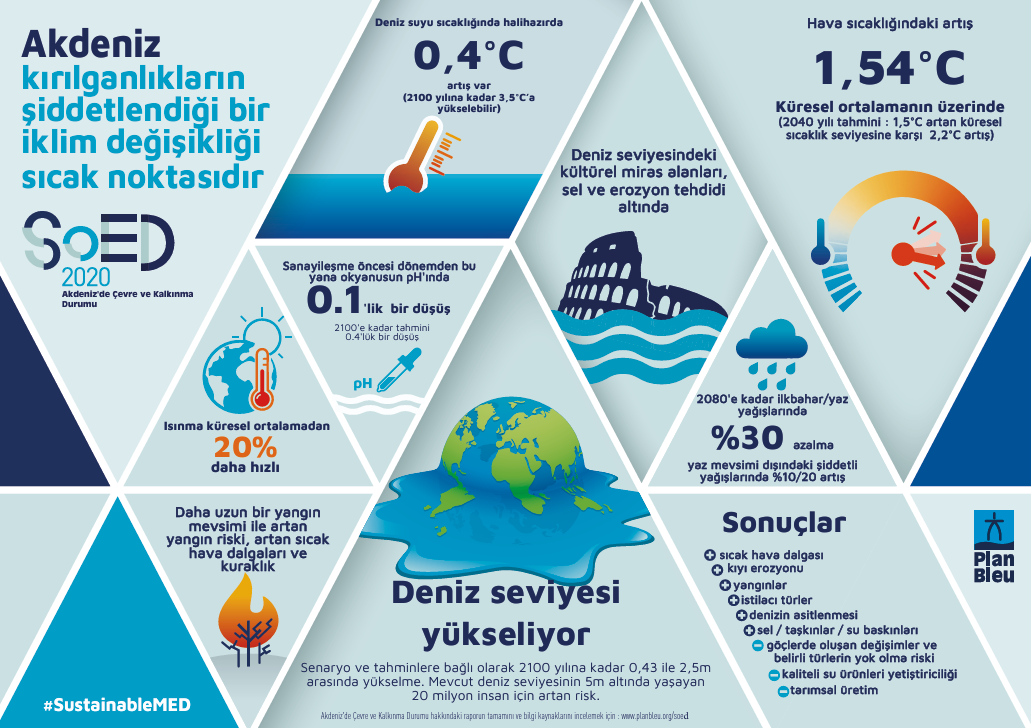 0.4 °C su sıcaklığı artışı
0.1’lük pH düşüşü
%20 daha hızlı ısınma (Akdeniz)
Sıcak dönemlerde artış
Yangın
Kuraklık
Yağış rejiminde değişiklik
Olgaç GÜVEN – 2024
STB5045 - Uygulamalı Veri Analizi ve Görselleştirme
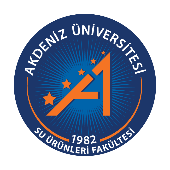 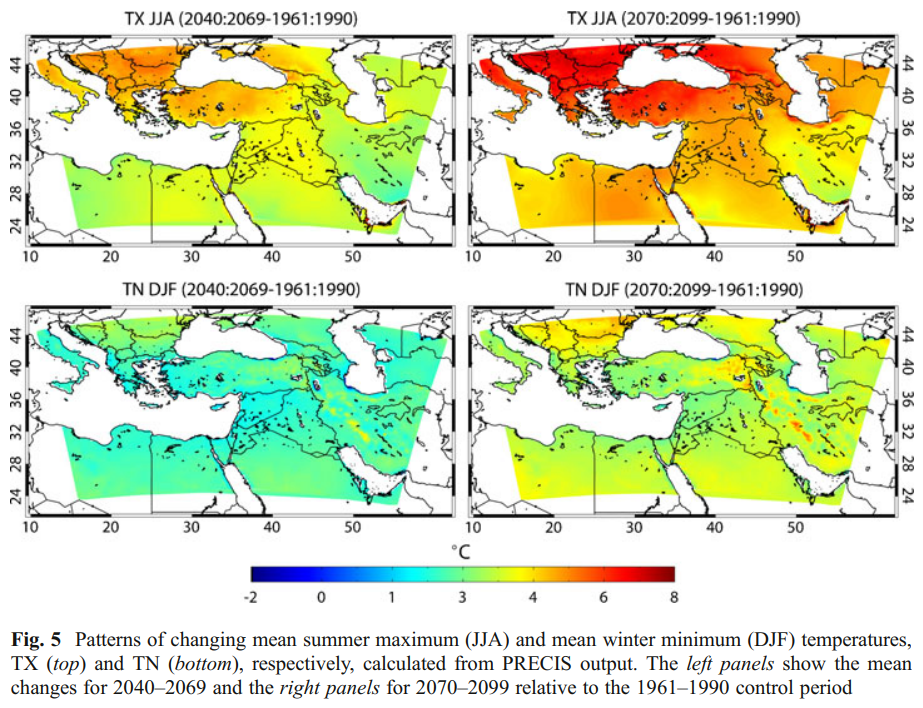 Bölgesel İklim Modeli: PRECIS (Providing Regional Climates for Impact Studies)

Climatic Research Unit (CRU) TS3.0 data (http://badc.nerc.ac.uk/data/cru/) – (1901-2006).

TX: Günlük maksimum hava sıcaklığı
TN: Günlük minimum hava sıcaklığı (gündüz)

JJA: Yaz
DJF: Kış
Lelieveld, J., Hadjinicolaou, P., Kostopoulou, E. et al. Climate change and impacts in the Eastern Mediterranean and the Middle East. Climatic Change 114, 667–687 (2012). https://doi.org/10.1007/s10584-012-0418-4
Olgaç GÜVEN – 2024
STB5045 - Uygulamalı Veri Analizi ve Görselleştirme
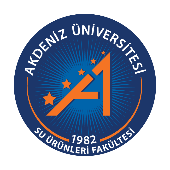 Akdeniz Deniz Yüzey Suyu Sıcaklığında Gözlenen Anormallikler
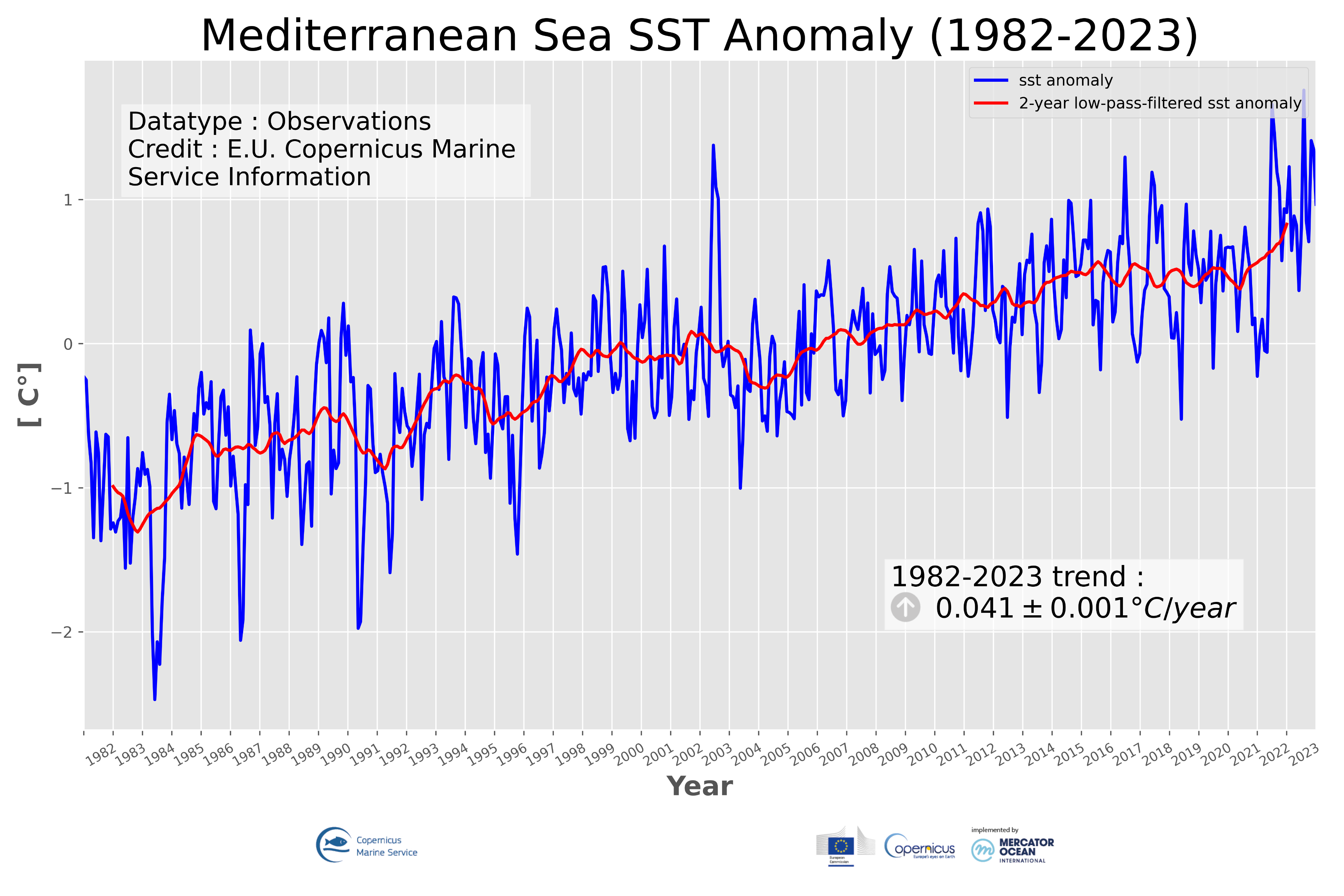 Olgaç GÜVEN – 2024
STB5045 - Uygulamalı Veri Analizi ve Görselleştirme
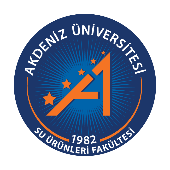 1982 – 2021 Döneminde Gözlenen Günlük Deniz Suyu Sıcaklığı Anormalliklerinin Coğrafi Durumu
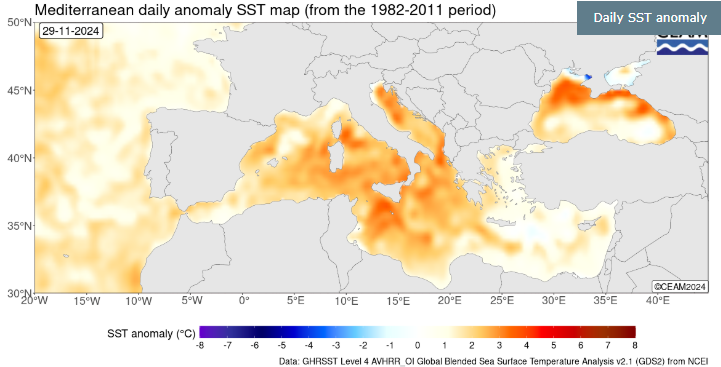 Mediterranean Center for Environmental Studies Foundation
Link: https://www.ceam.es/ceamet/SST/SST-anomaly.html
Olgaç GÜVEN – 2024
STB5045 - Uygulamalı Veri Analizi ve Görselleştirme
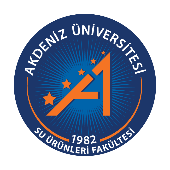 Akdeniz’de Küresel Isınmanın Etkileri
Olgaç GÜVEN – 2024
STB5045 - Uygulamalı Veri Analizi ve Görselleştirme
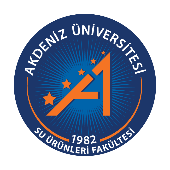 Olgaç GÜVEN – 2024
STB5045 - Uygulamalı Veri Analizi ve Görselleştirme
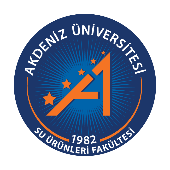 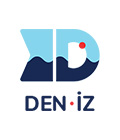 Denizlerde Bütünleşik Kirlilik İzleme Programı
4 denizimizde ekosistem temelli izleme yaklaşımı
2014 – 2016
2017 – 2019
2020 – 2022
2023 – 2025
Link: https://www.den-iz.org/tr-TR/#/1
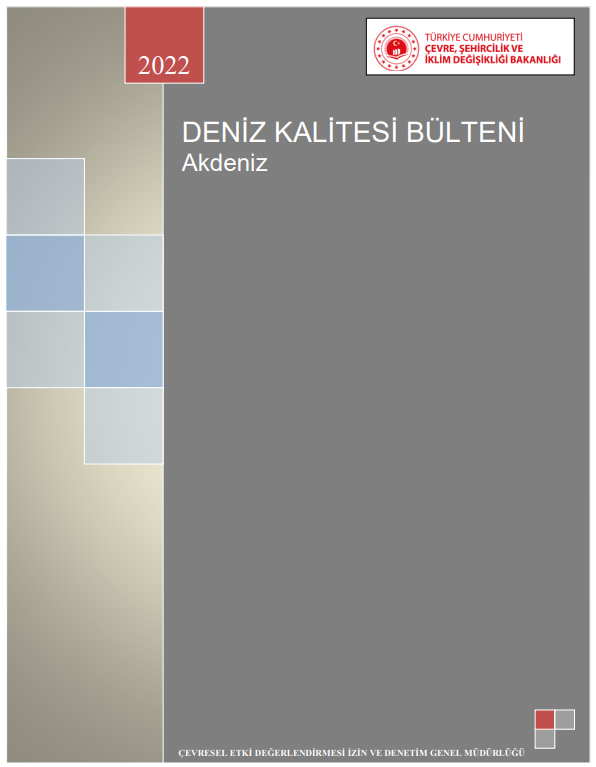 Deniz ve Kıyı Suları Kalite Durumlarının Belirlenmesi ve Sınıflandırılması Projesi (DEKOS)
Olgaç GÜVEN – 2024
STB5045 - Uygulamalı Veri Analizi ve Görselleştirme
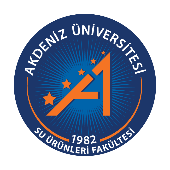 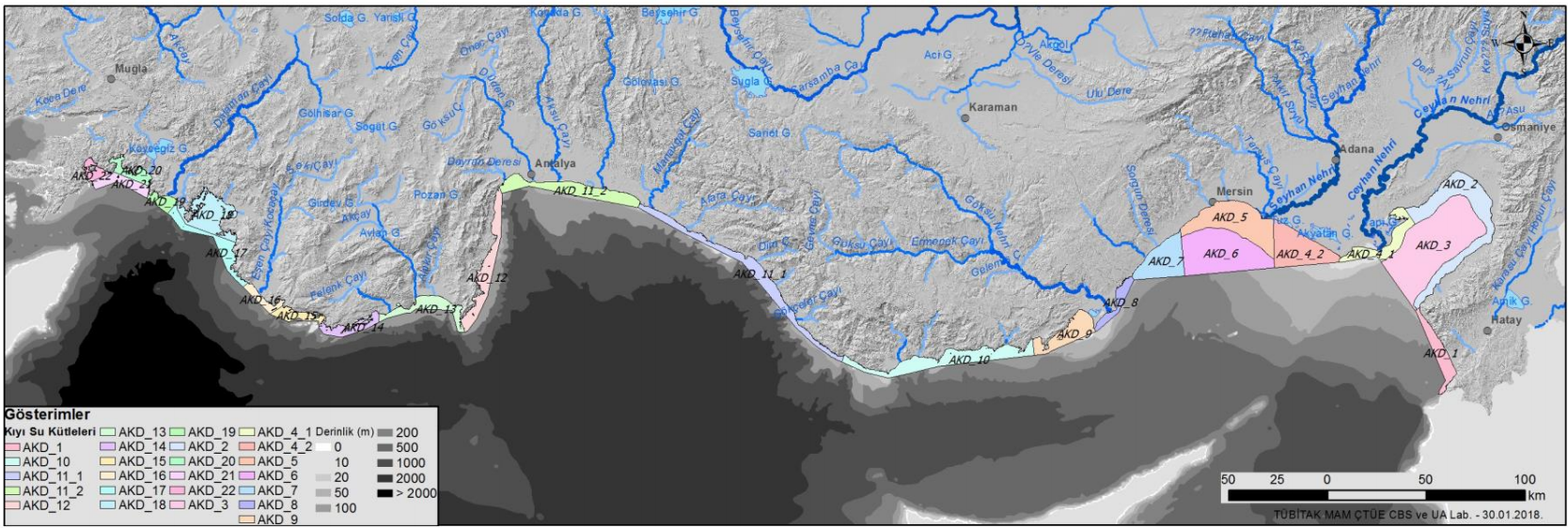 ÖÇKAKD17: Fethiye Göçek ÖÇK Açığı
AKD18: Fethiye Göçek
ÖÇKAKD19: Dalaman – Ortaca
AKD20: Köyceğiz Koruma Alanları
AKD21: Köyceğiz- Marmaris Açığı
AKD22: Marmaris Körfez
AKD09: Taşucu
AKD10: Gülnar – Anamur
AKD11: Gazipaşa – Antalya
AKD12: Kemer
AKD13: Kumluca-Finike
AKD14: Kaş Kekova
ÖÇKAKD15: Kekova ÖÇK Batisi - Patara ÖÇK Doğusu
AKD16: Patara
AKD01: Yayladağ – Samandağ
AKD02: İskenderun Körfezi İçi
AKD03: İskenderun Körfezi Dışı
AKD04: Karataş
AKD05: Mersin Körfezi İçi
AKD06: Mersin Körfezi Dışı
AKD07: Erdemli
AKD08: Silifke
Olgaç GÜVEN – 2024
STB5045 - Uygulamalı Veri Analizi ve Görselleştirme
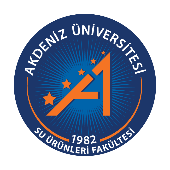 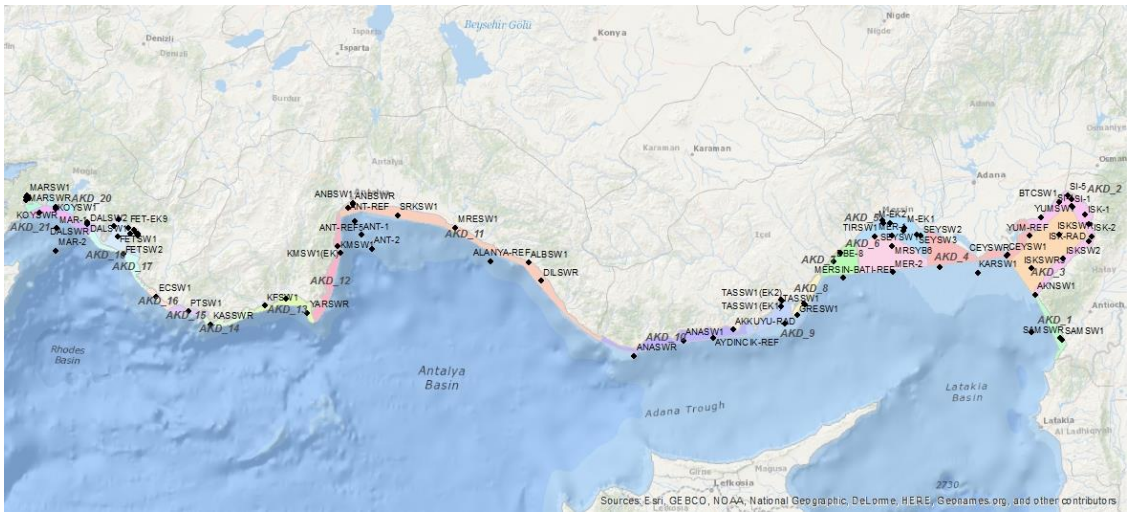 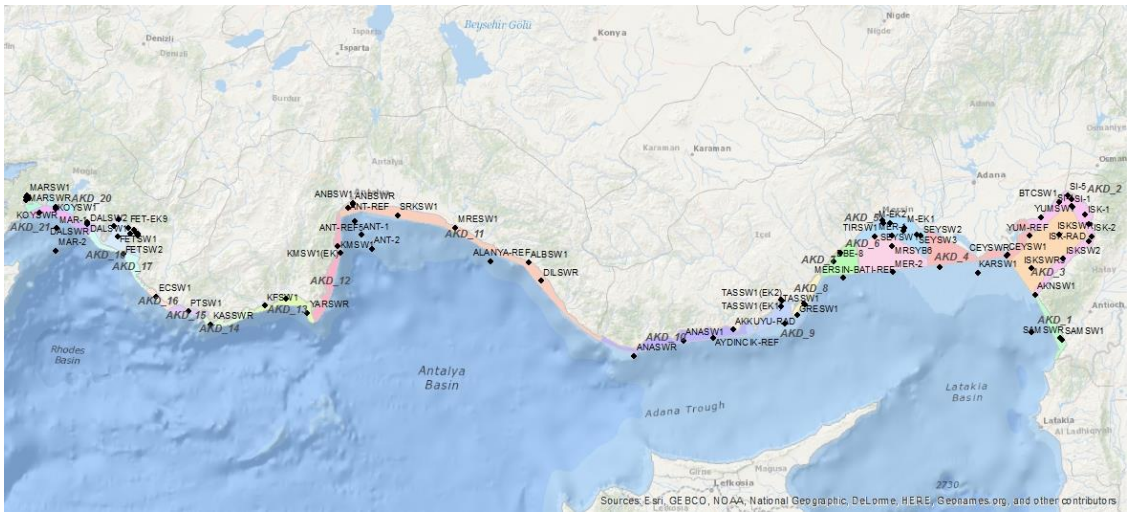 Olgaç GÜVEN – 2024
STB5045 - Uygulamalı Veri Analizi ve Görselleştirme
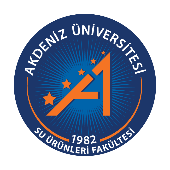 Antalya İli Sahil Şeridi
Olgaç GÜVEN – 2024
STB5045 - Uygulamalı Veri Analizi ve Görselleştirme
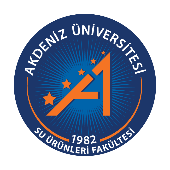 Kıyı yüzey sularının trofik durumunun (ötrofikasyon) sınıflandırılmasında Trofik İndeks (TRIX) kullanılır.
TRIX hesaplamalarında kullanılan derişimler;
Yüzey sularında ölçülen çözünmüş oksijen (% doygunluk değeri),
Toplam fosfor (TP),
DIN (nitrat+nitrit+amonyak),
Klorofil (Chl-a)
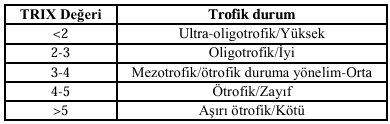 Olgaç GÜVEN – 2024
STB5045 - Uygulamalı Veri Analizi ve Görselleştirme
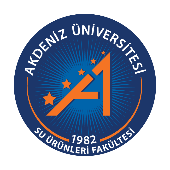 Ekolojik Kalite Durumu: Sucul ekosistemlerin yapı ve fonksiyonlarındaki kaliteyi ifade eder
Kıyı suları için;
Üç biyolojik kalite elemanı (fitoplankton, bentoz, makro alg)
Destekleyici parametreler;  
Besin elementleri
Toplam fosfor (TP)
Oksitlenmiş inorganik azot (nitrat+nitrit)
Seki disk derinliği
Olgaç GÜVEN – 2024
STB5045 - Uygulamalı Veri Analizi ve Görselleştirme
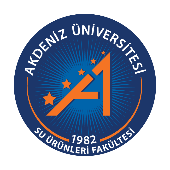 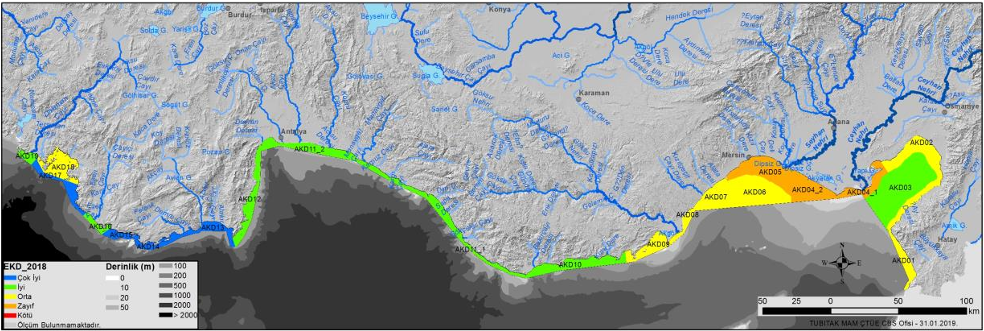 2018
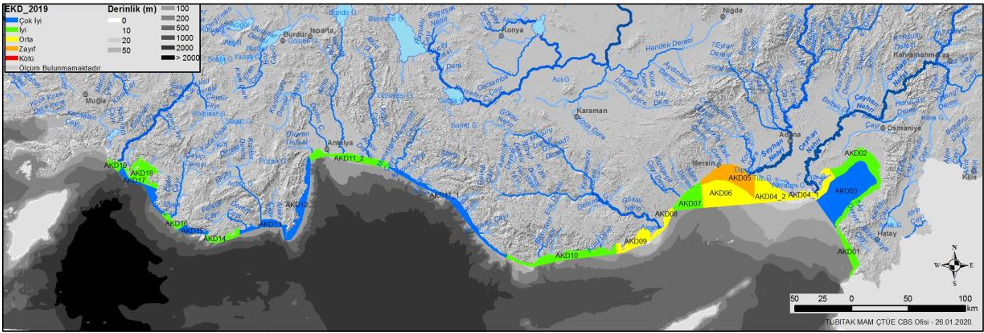 2019
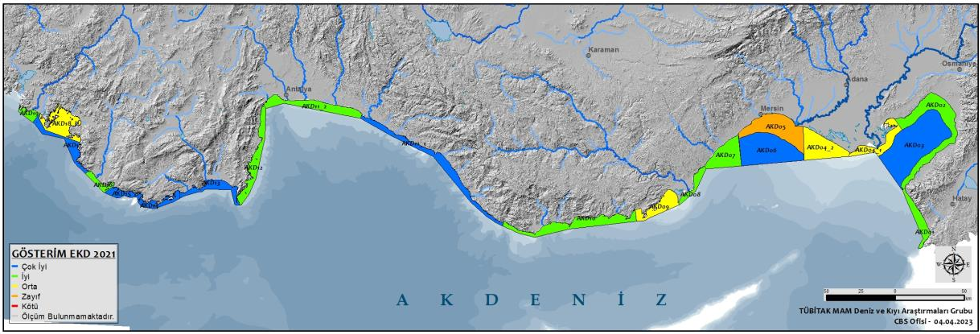 2021
Olgaç GÜVEN – 2024
STB5045 - Uygulamalı Veri Analizi ve Görselleştirme
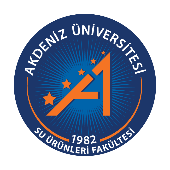 Tüm Akdeniz’de olduğu gibi bölgemiz küresel ısınmanın etkilerine karşı savunmasız durumda,
Hasarı azaltmak ve hem doğal toplumu korumak için kapsamlı uyum stratejileri ve acil uluslararası iş birliği gerekmekte.
Olgaç GÜVEN – 2024
STB5045 - Uygulamalı Veri Analizi ve Görselleştirme